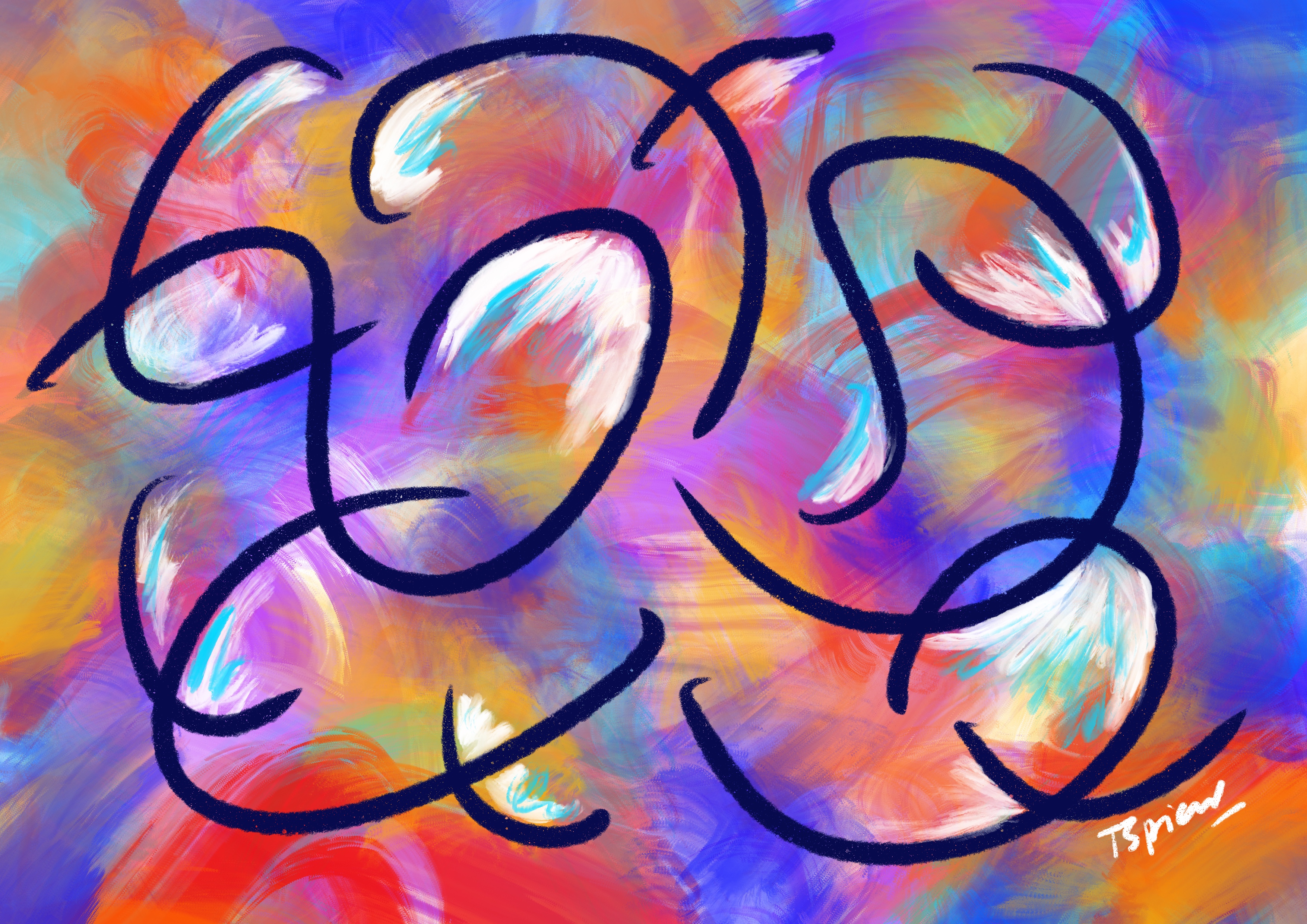 God bless you
The power of 
spoken blessings
Tracy Spiers
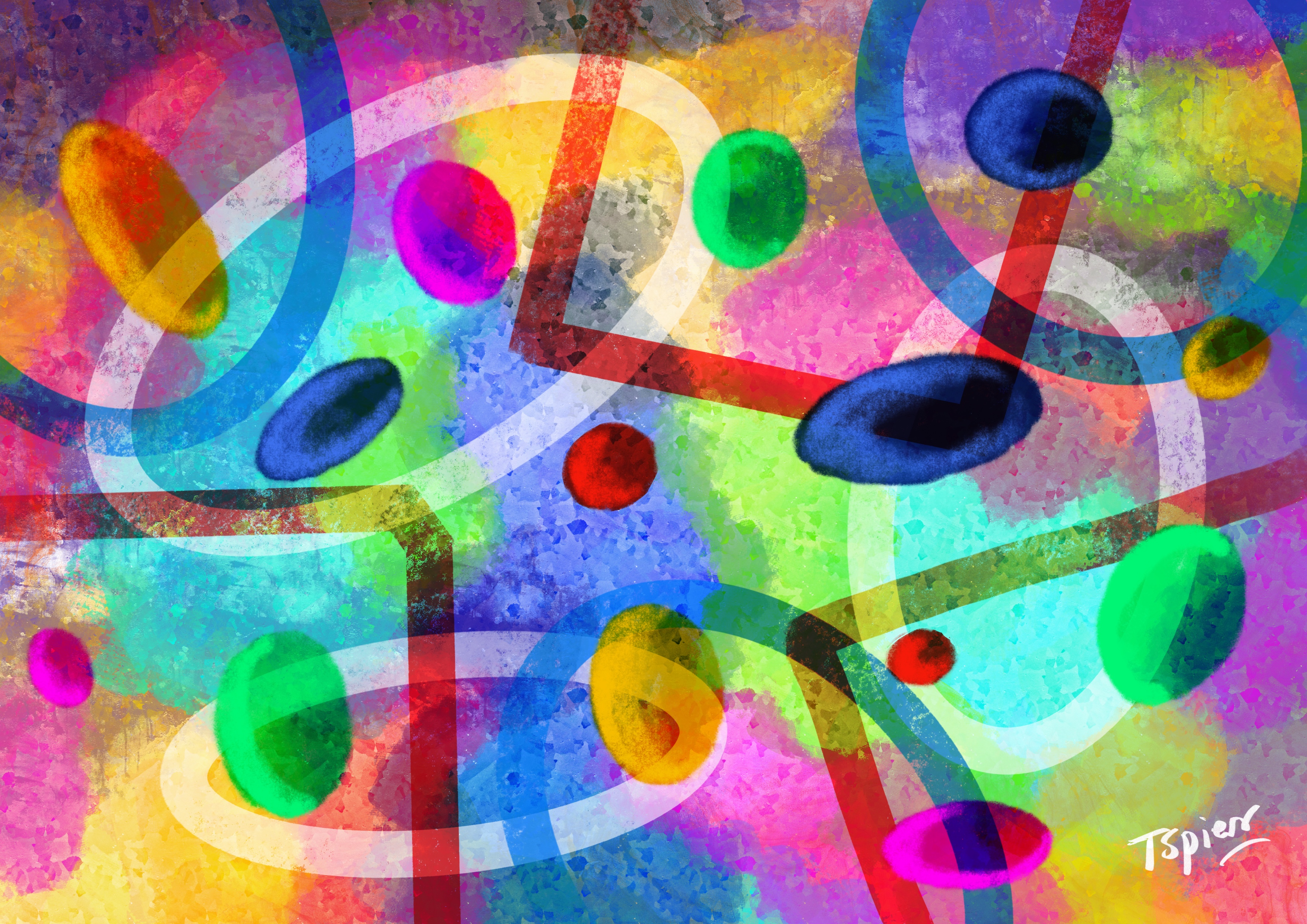 'Worry weighs a person 
down, but an encouraging 
word cheers a person up.’
Proverbs 12: 25
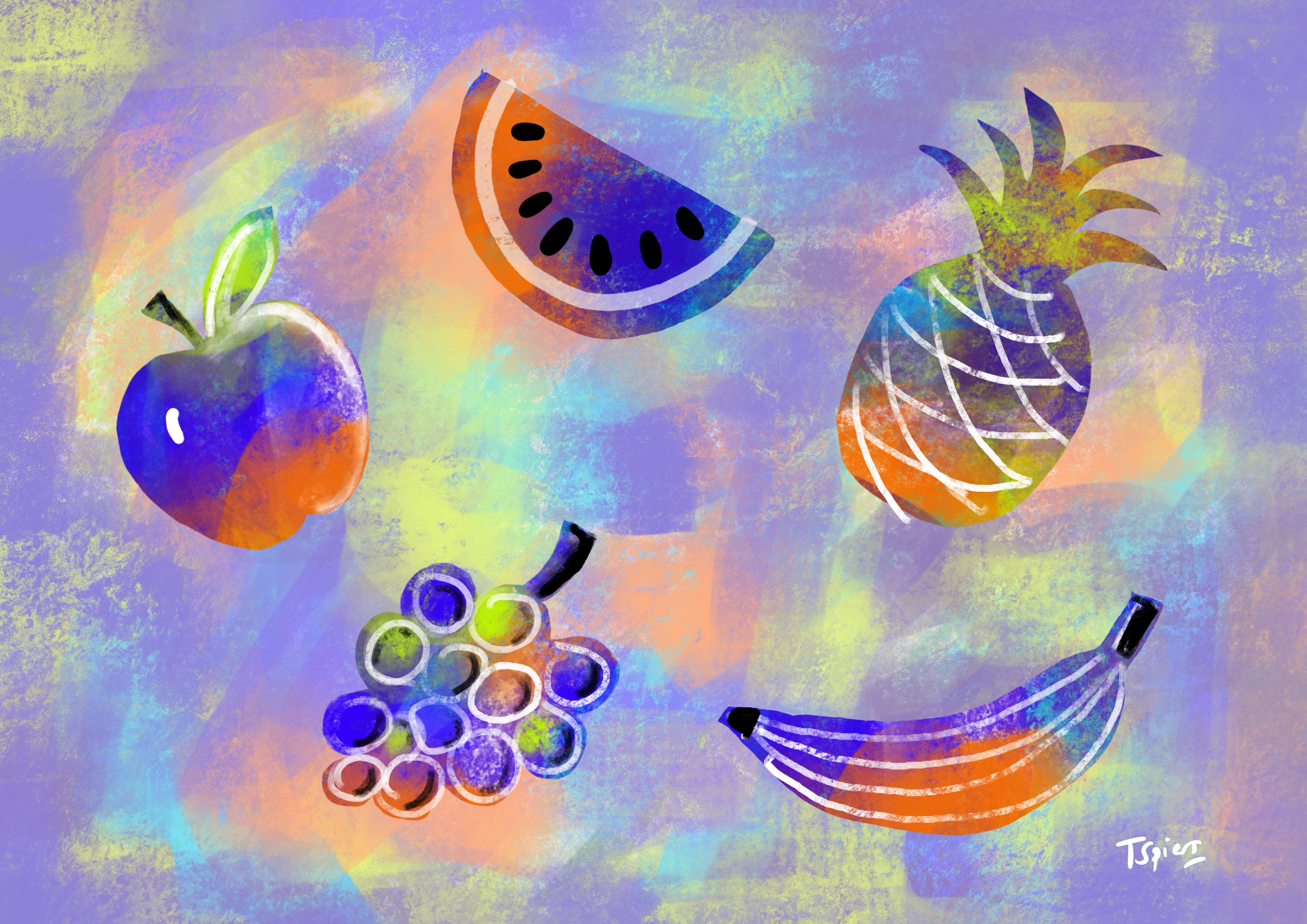 ‘Words kill, words give life. They are either poison or fruit, you choose.’
Proverbs 18: 21
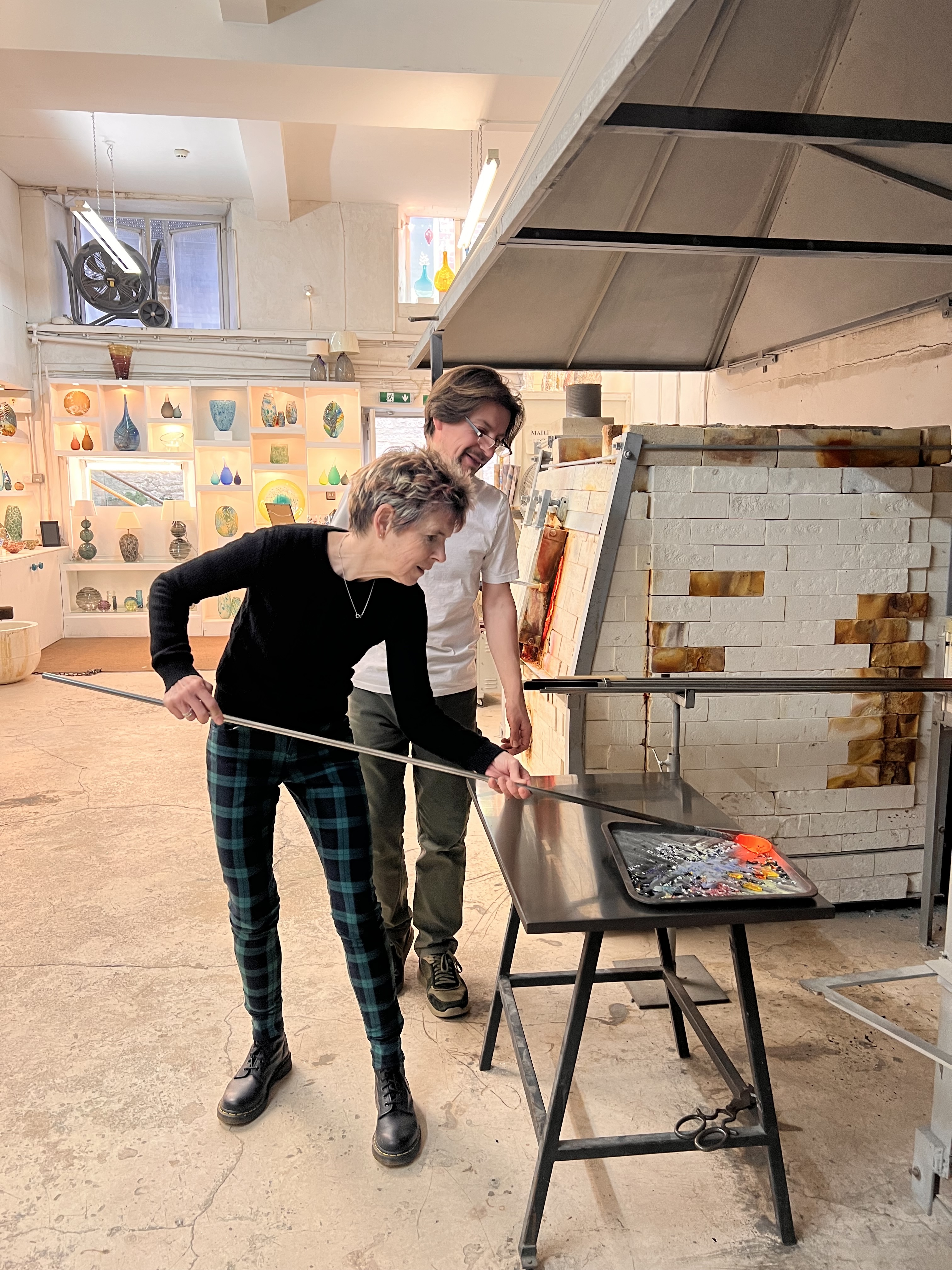 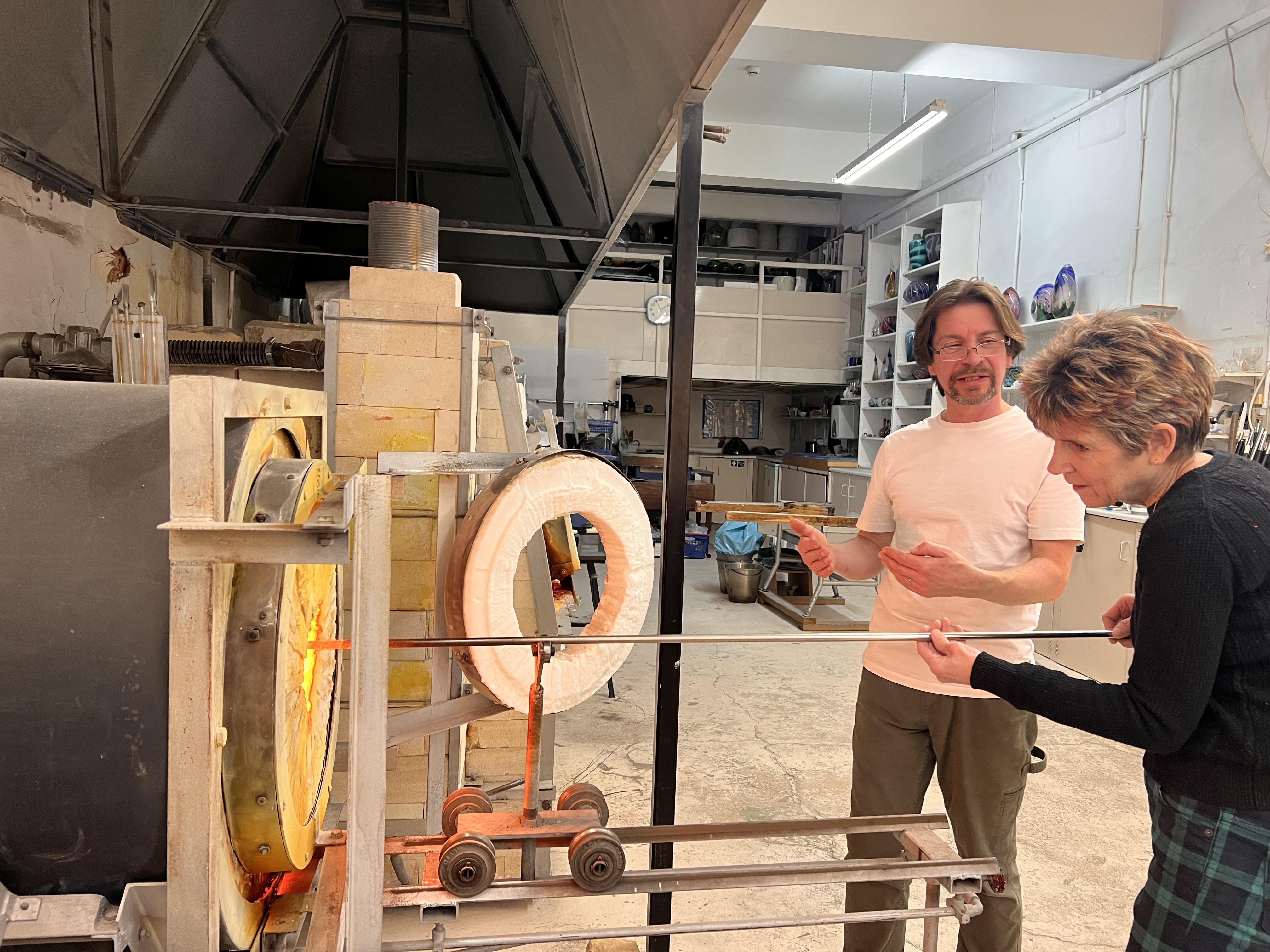 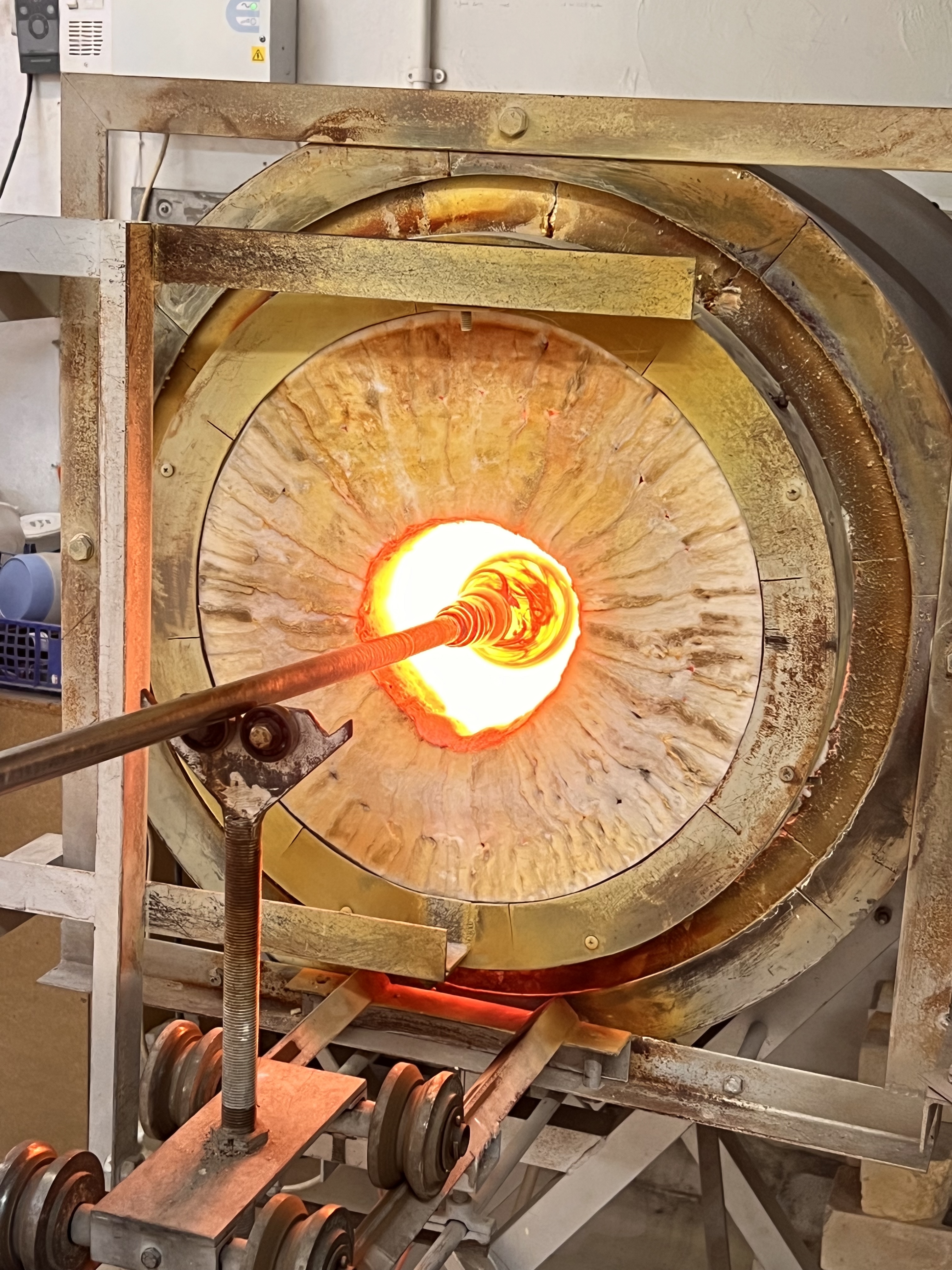 ‘And we all, with unveiled face, beholding the glory of the Lord, are being transformed into the same image from one degree of glory to another’ 

2 Corinthians 3: 18
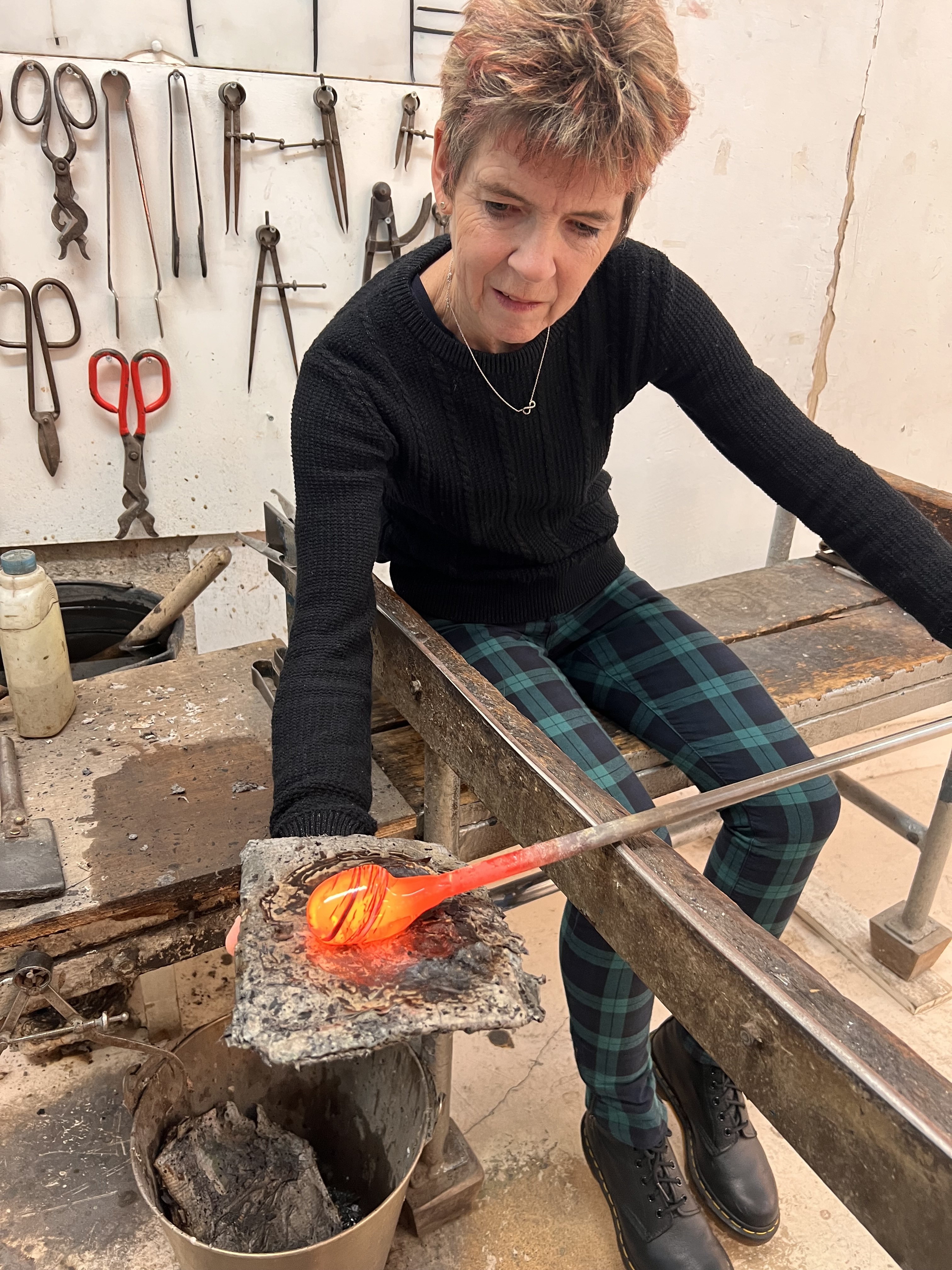 We are moulded together as one in the ‘glory hole’ which is the refining fire
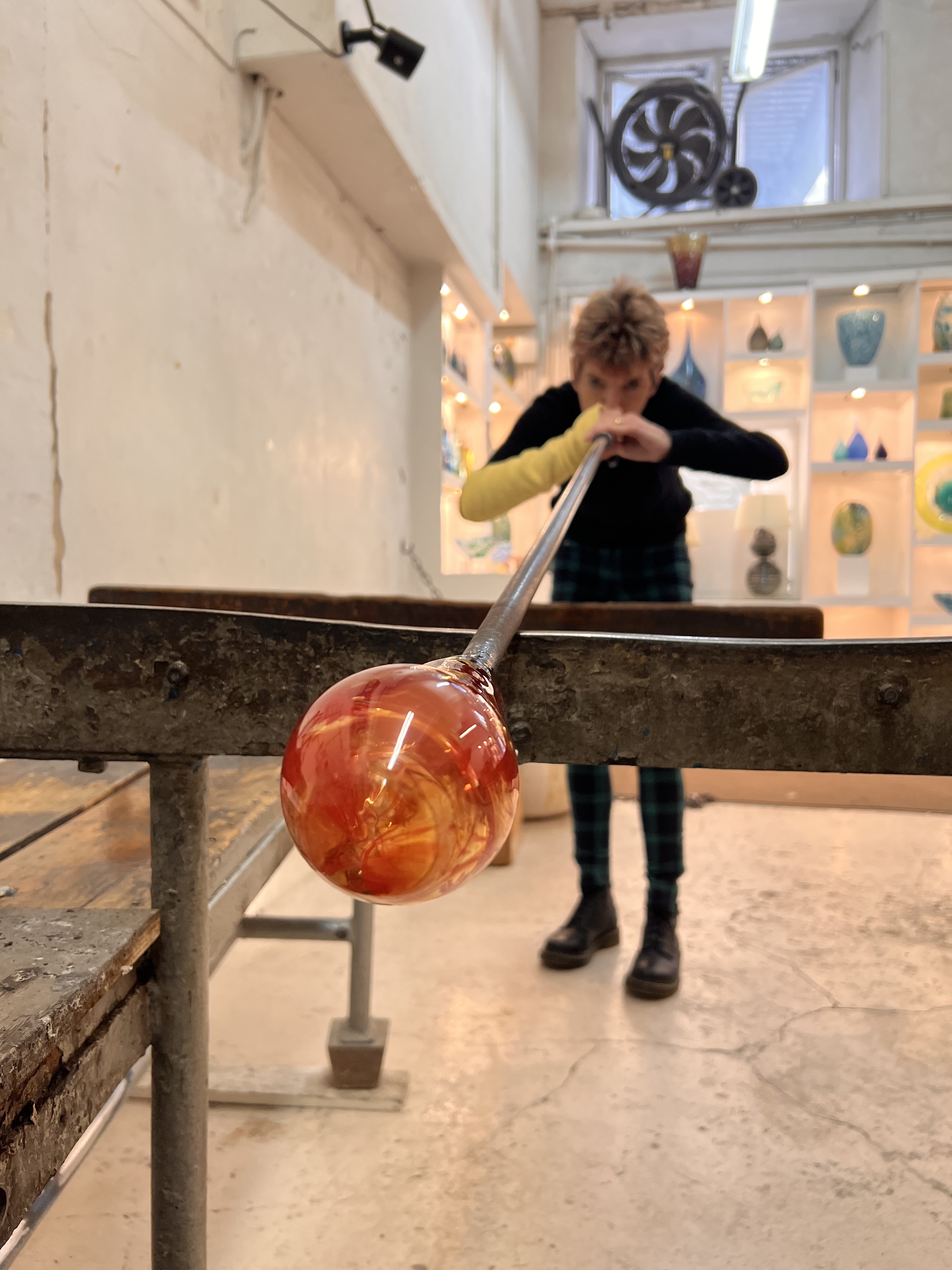 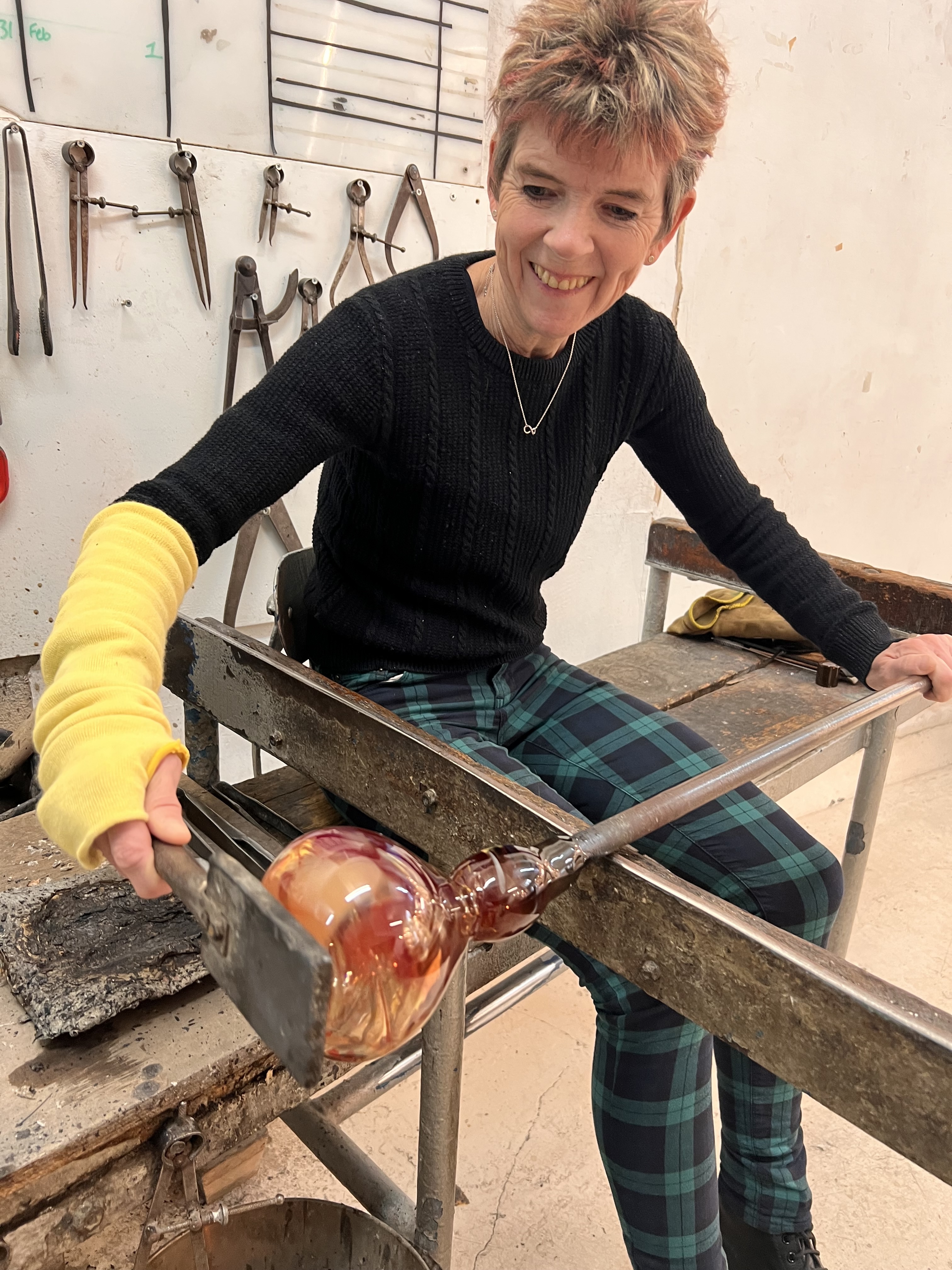 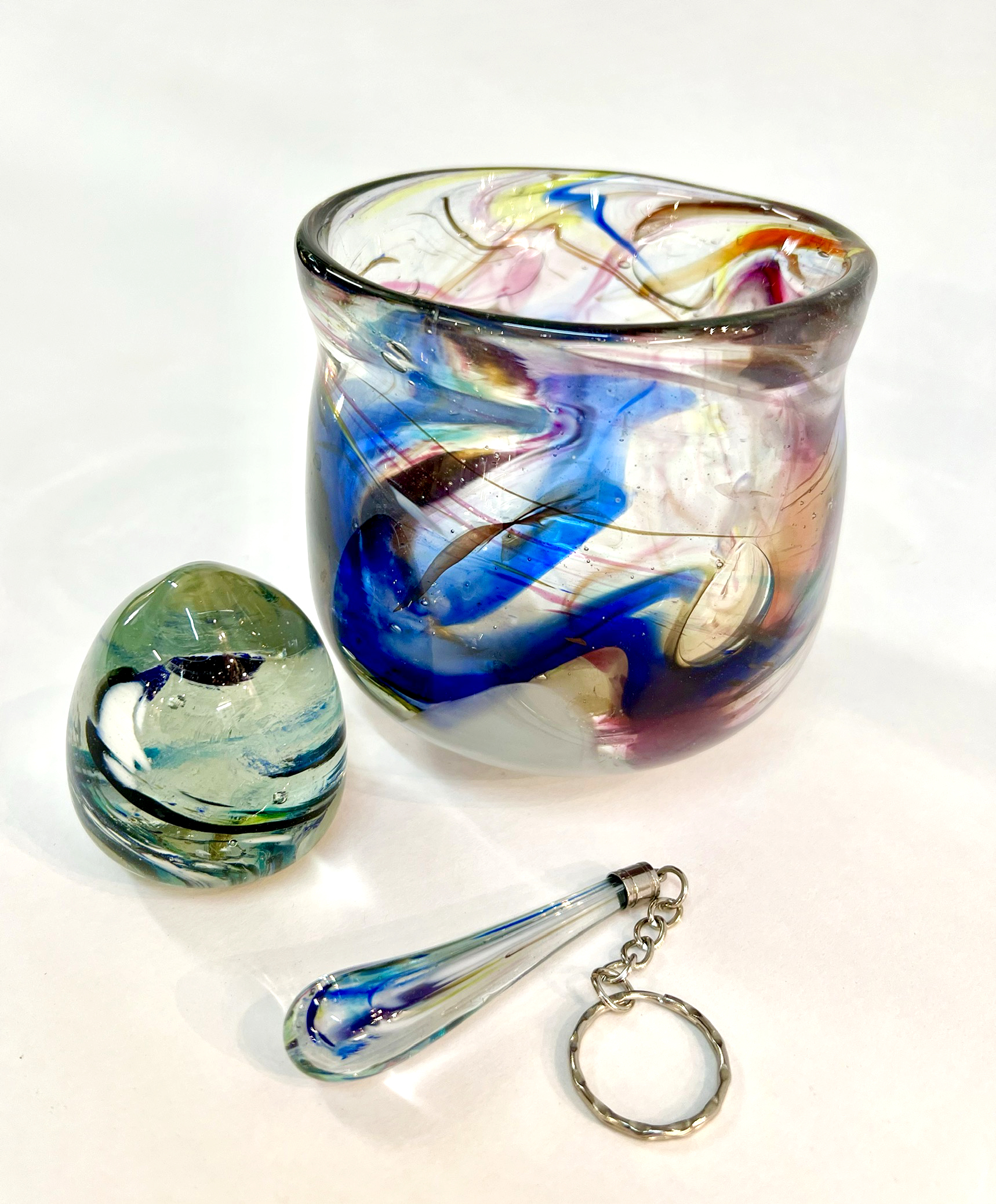 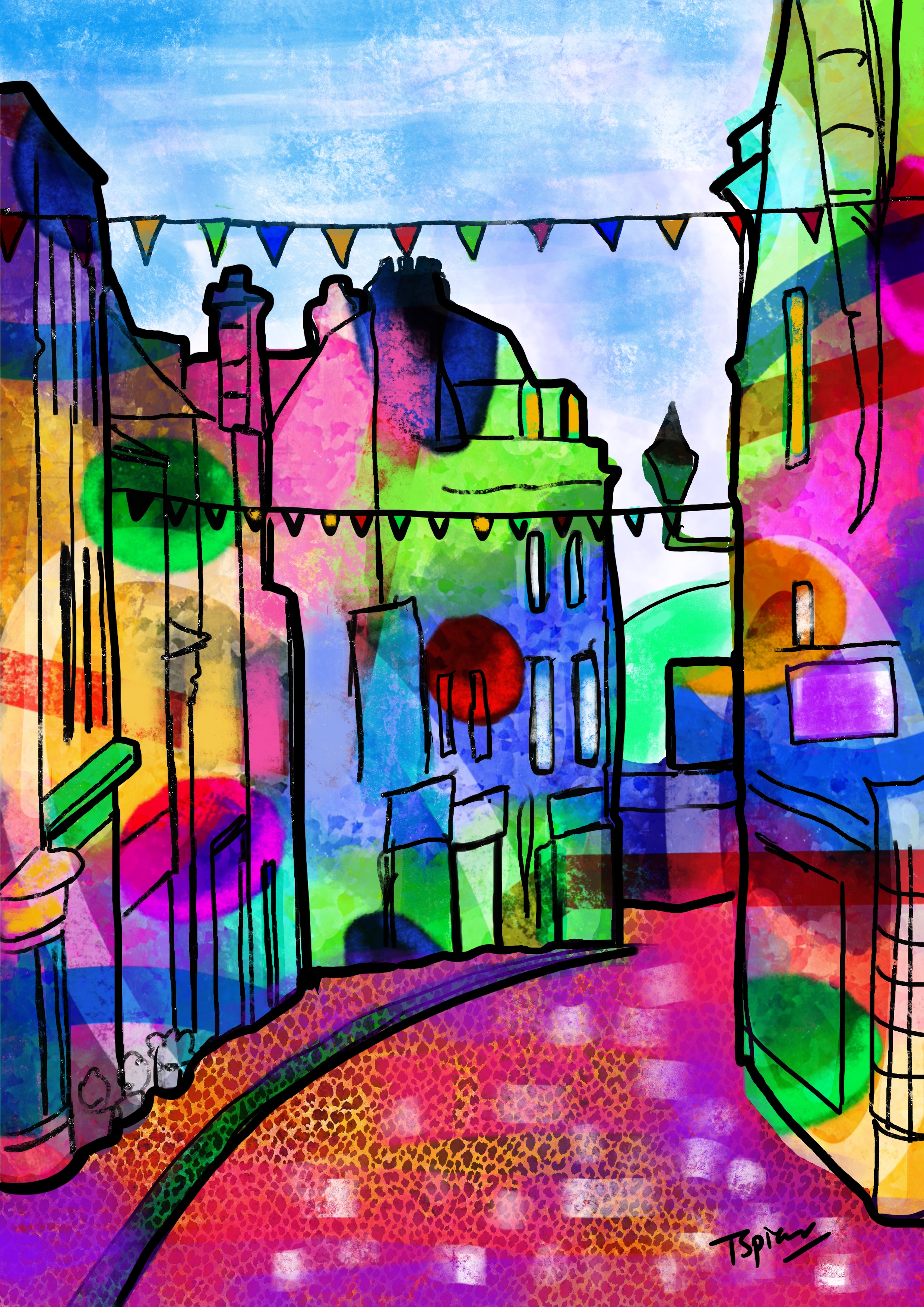 B – 	body – that is blessing their health, 	protection and strength
L – 	labour – work, income, security
E – 	emotions – joy, peace and hope
S – 	social – love, marriage, family, 	friends
S – 	spiritual – salvation, faith and grace